Figure 4. Fronto-parietal “attention” network. Three-dimensional reconstruction and axial (z = 48) and para-sagittal (x ...
Cereb Cortex, Volume 18, Issue 11, November 2008, Pages 2553–2559, https://doi.org/10.1093/cercor/bhn014
The content of this slide may be subject to copyright: please see the slide notes for details.
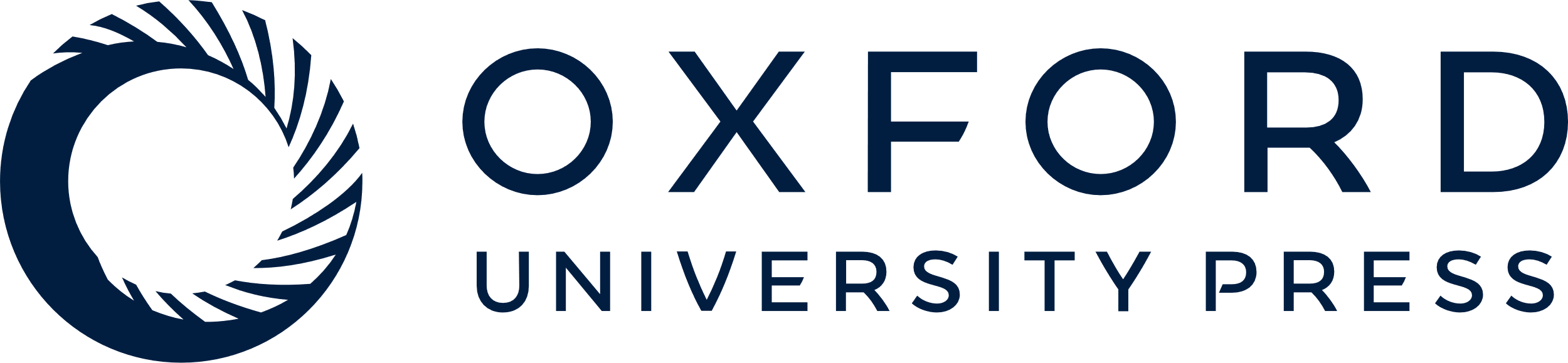 [Speaker Notes: Figure 4. Fronto-parietal “attention” network. Three-dimensional reconstruction and axial (z = 48) and para-sagittal (x = 30) stereotaxic slices of the network recovered with a seed-voxel at the left intraparietal sulcus (IPS, x = −26, y = −58, z = 48). It includes the supplementary motor area (SMA) and preSMA, left and right anterior insula (aIns), frontal eye fields (FEF), dorsolateral prefrontal cortex (DLPFC), inferior precentral sulcus (iPCS), ventral occipital cortex (vOC), inferior parietal lobule (iPL), and the ventral IPS (vIPS). The network clusters are isosurfaces for P = 0.01, and the location of the seed-voxel is indicated in the axial slice by a white square.


Unless provided in the caption above, the following copyright applies to the content of this slide: © The Author 2008. Published by Oxford University Press. All rights reserved. For permissions, please e-mail: journals.permissions@oxfordjournals.org]